TEORIA DEL PROCESAMIENTO DE LA INFORMACIÓN
MODELO DE AUTORREGULACIÓN

ESTRATEGIAS DE APRENDIZAJE

EFICACIA DE LA ENSEÑANZA DE ESTRATEGIAS

                                           FIN
METODOS DE APRENDIZAJE
REPASO

ELABORACIÓN

ORGANIZACIÓN

COMPRENSIÓN

SUPERVICIÓN

AFECTIVA
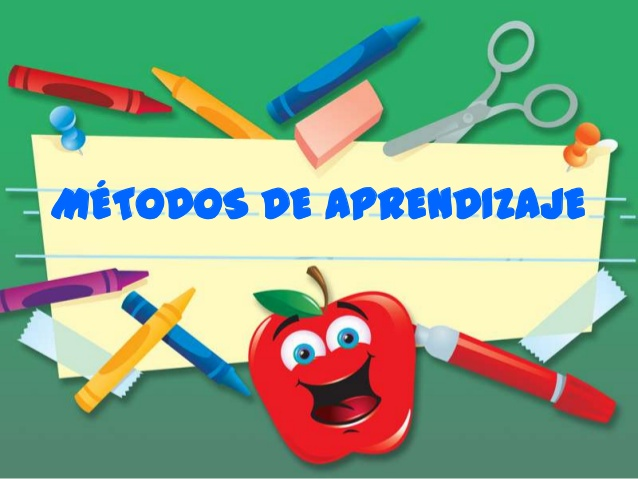 MENU
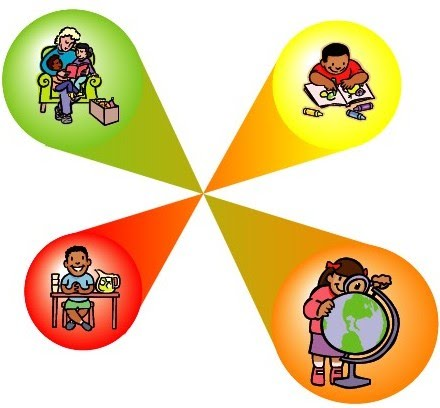 REGRESAR A CMAPSTOOLS